LEMBAGA PENUNJANG
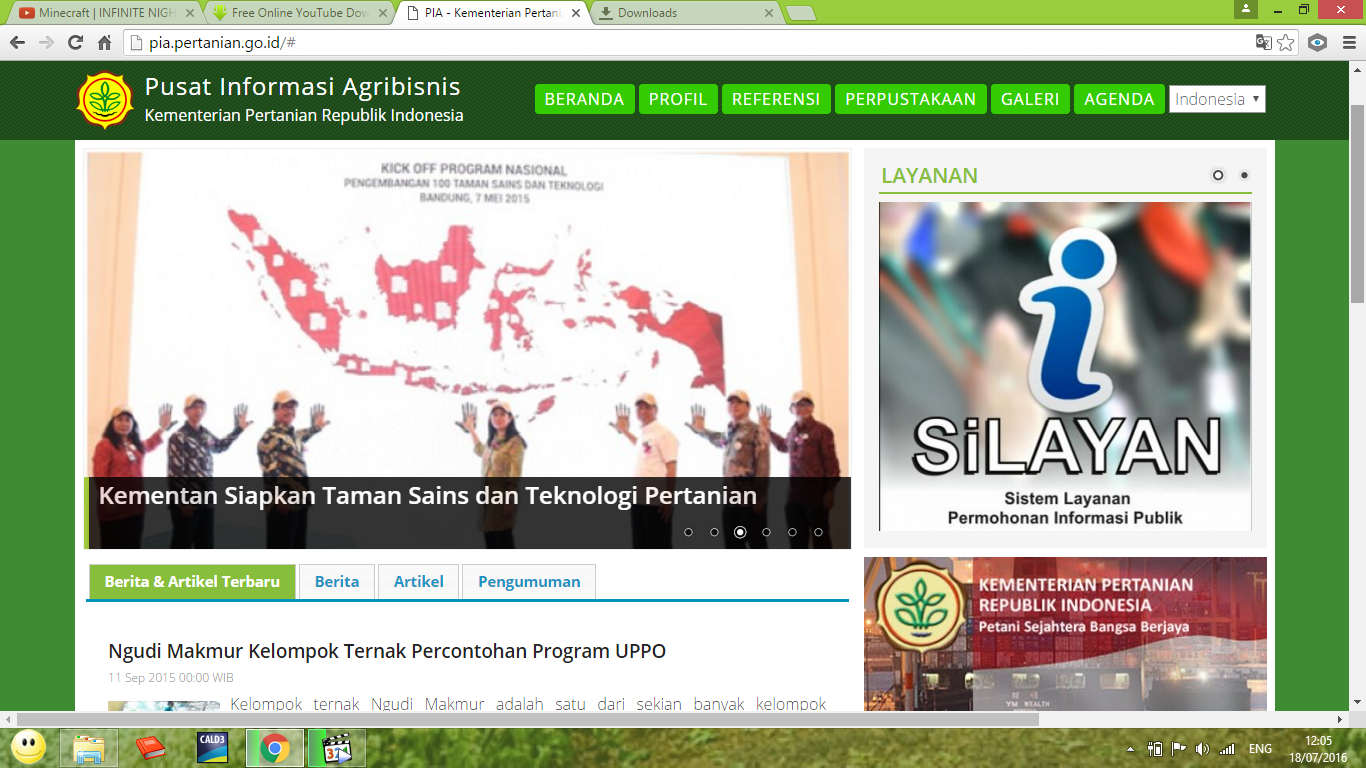 PUSAT INFORMASI AGRIBISNIS
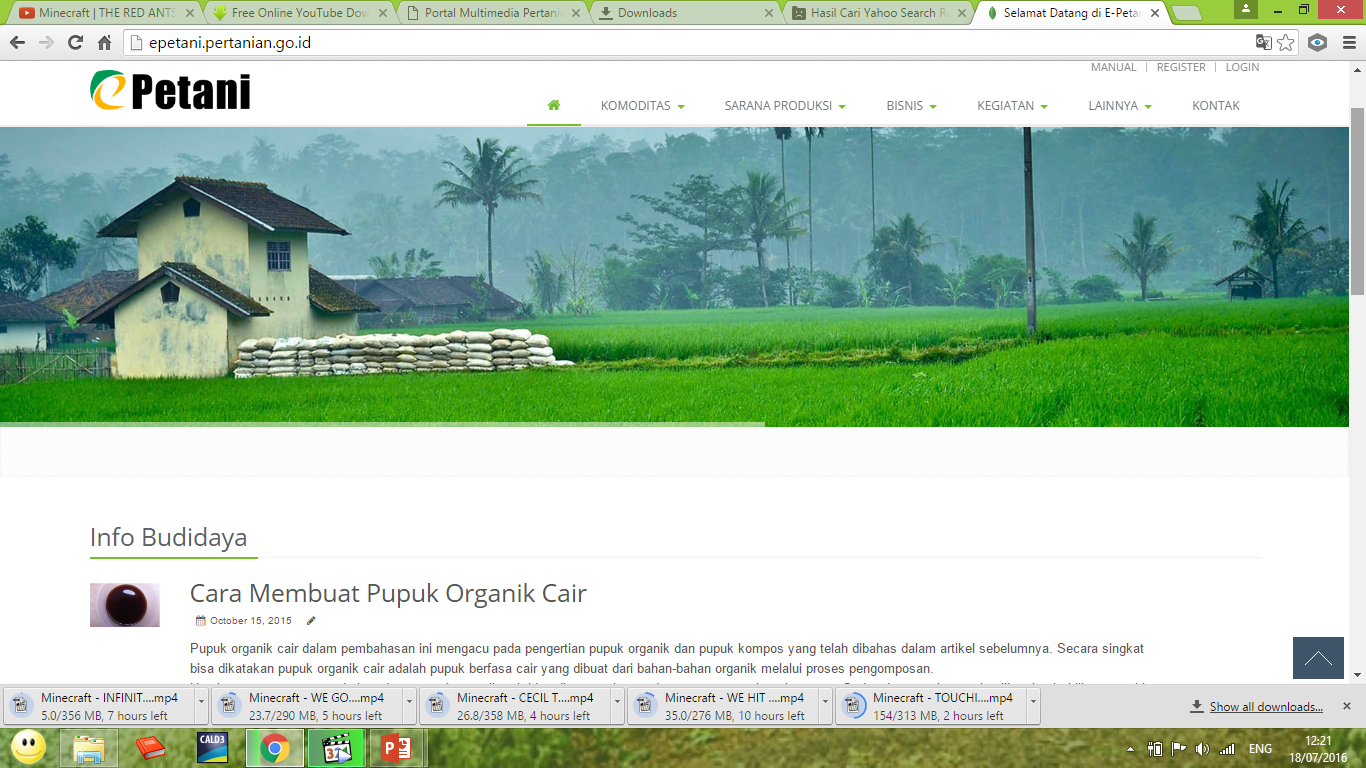 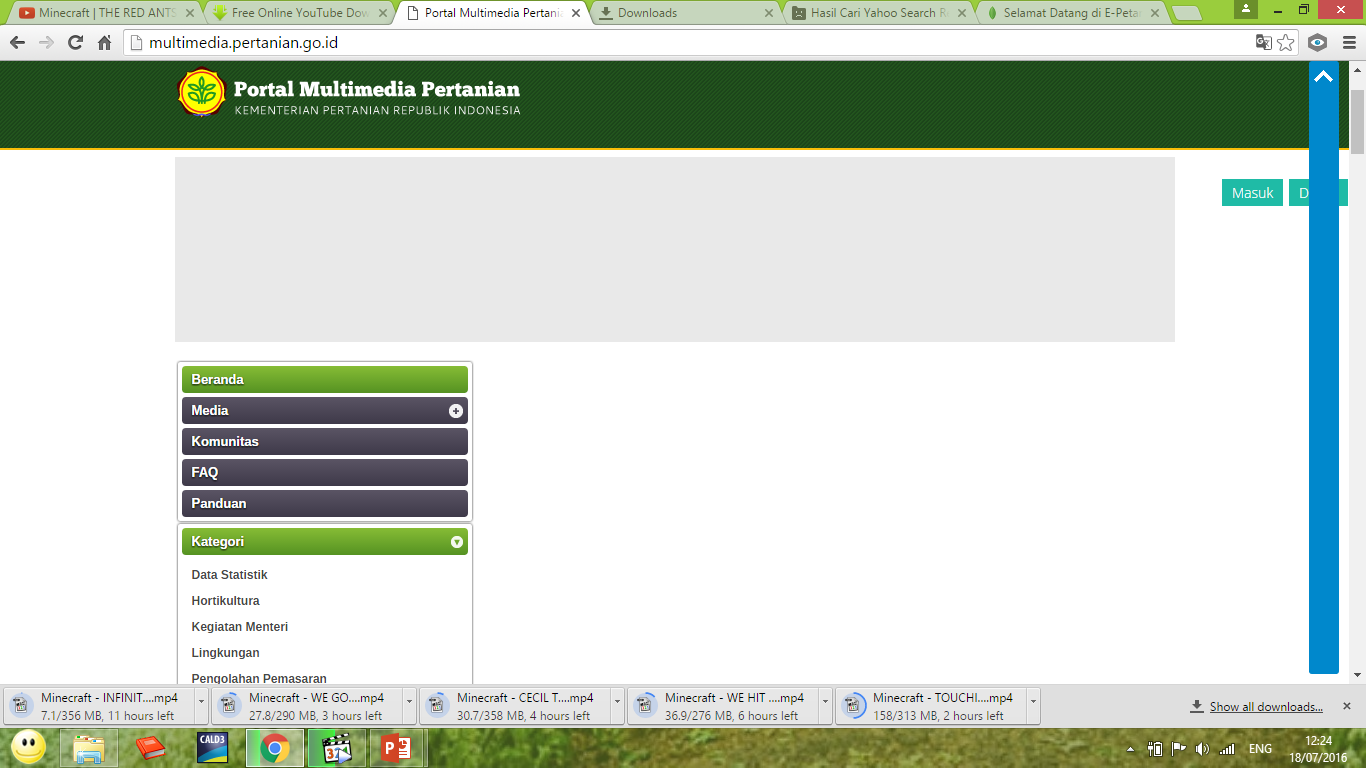 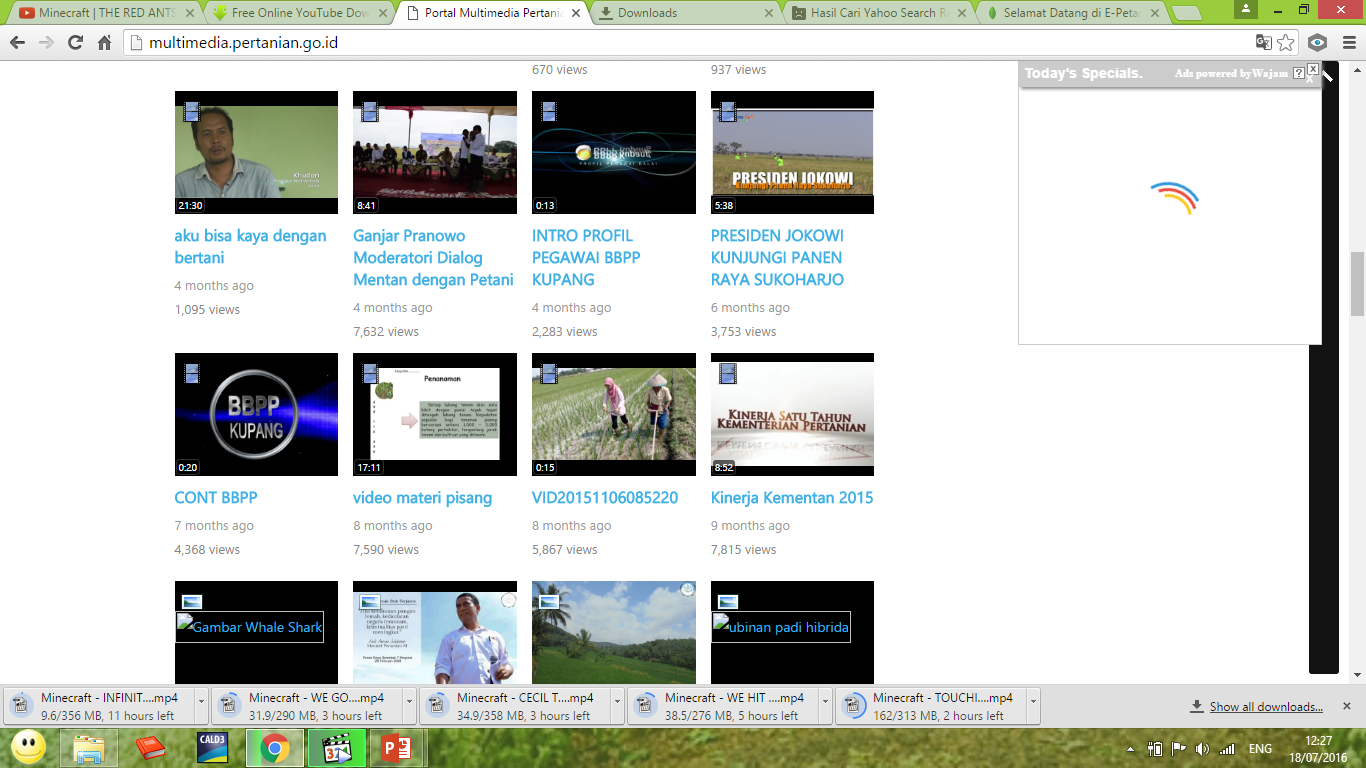 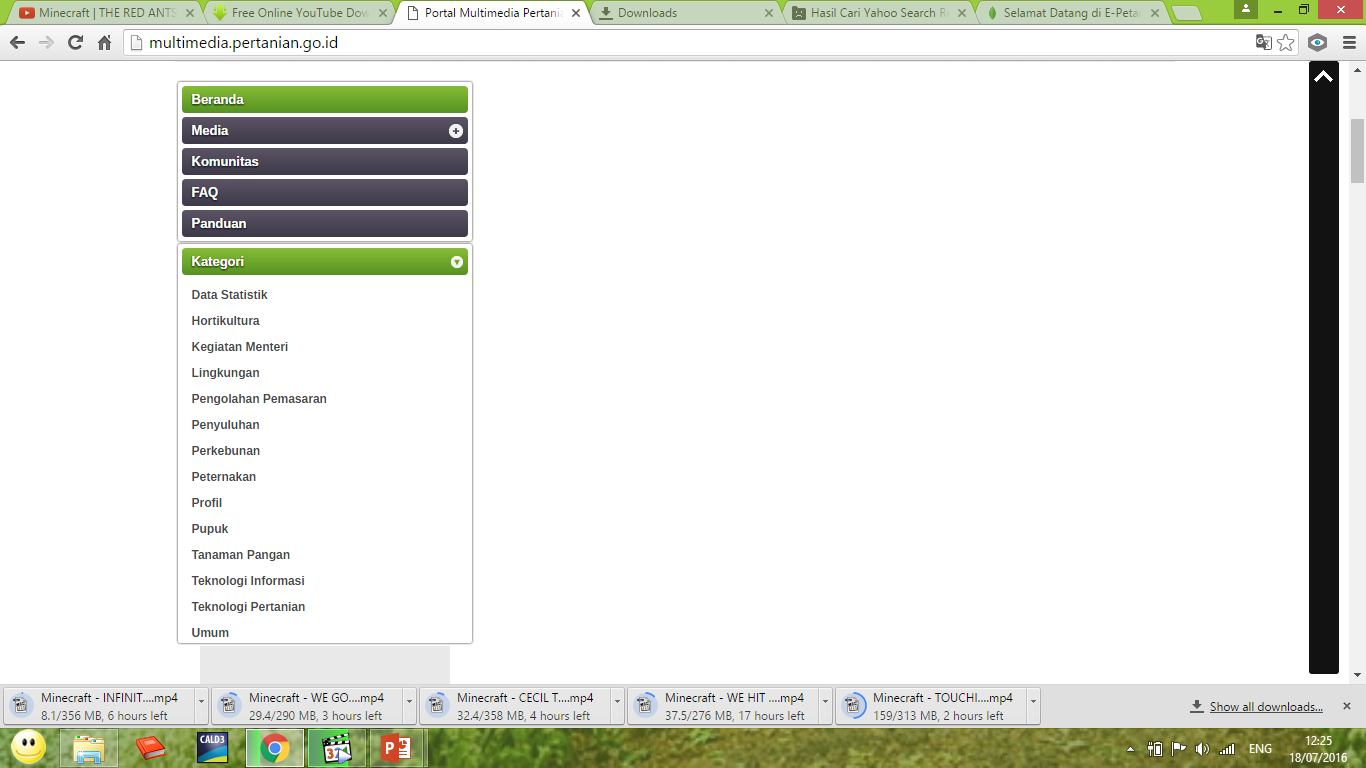 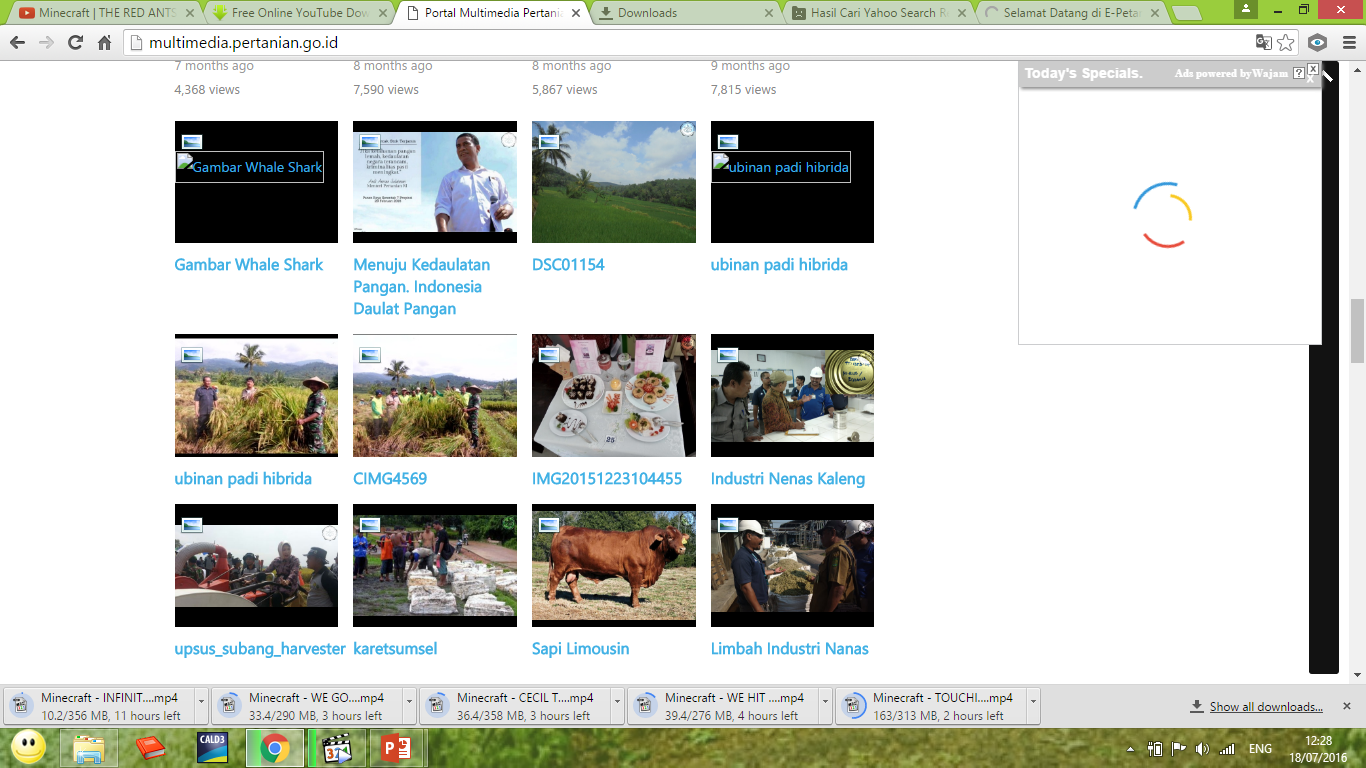 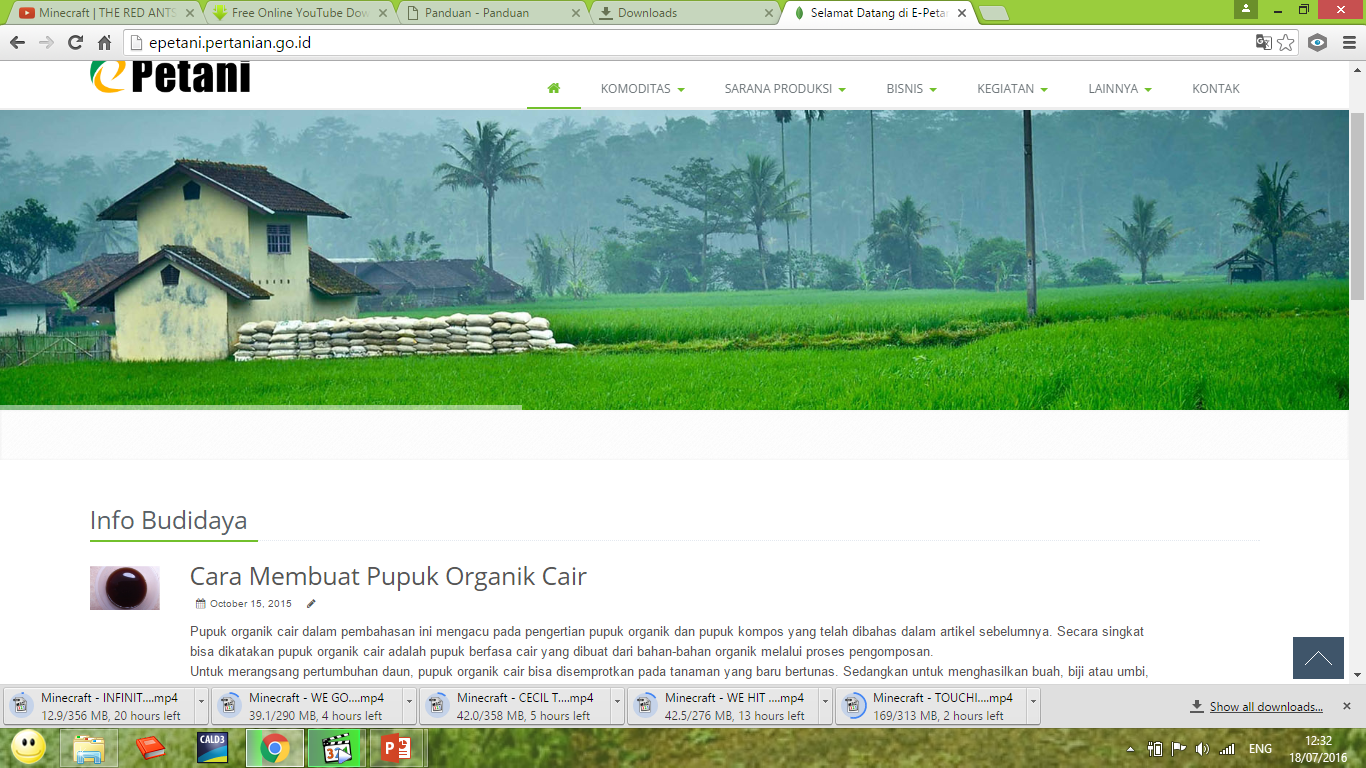 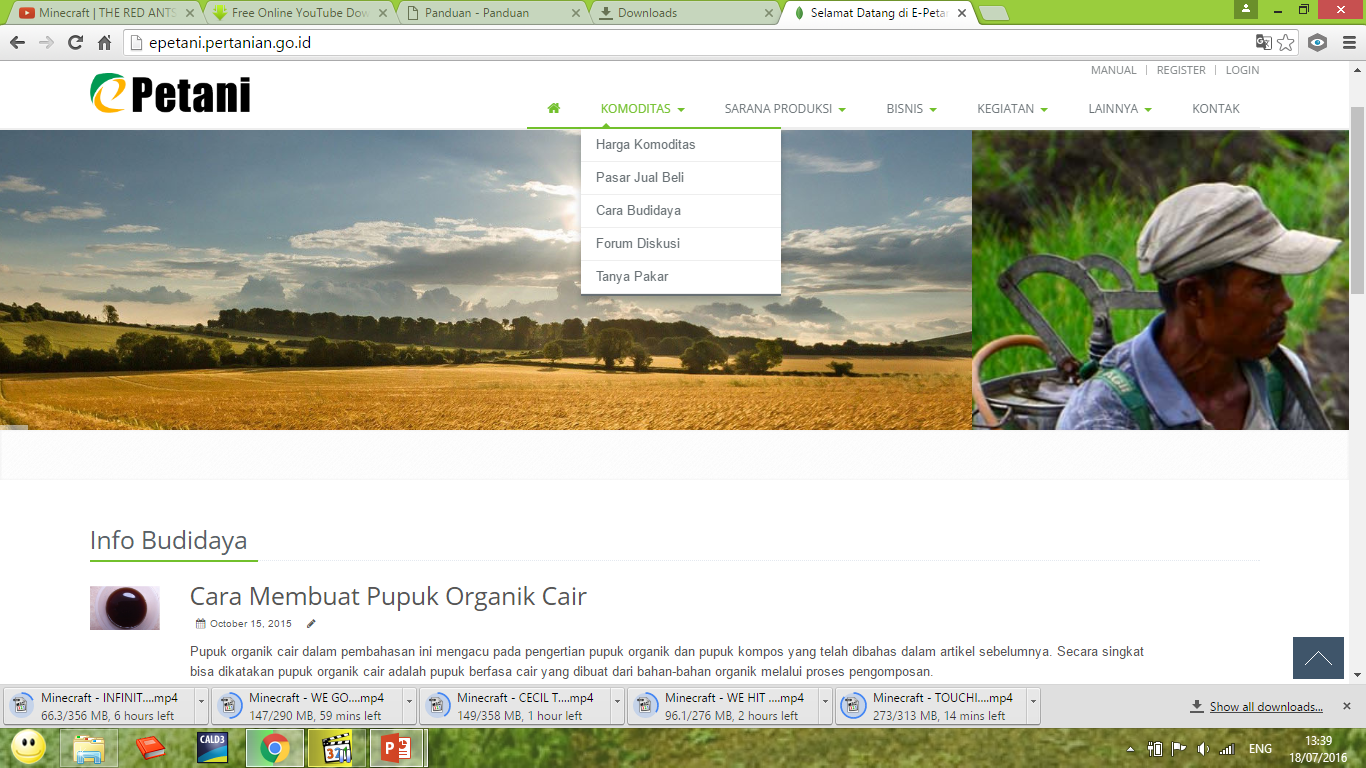 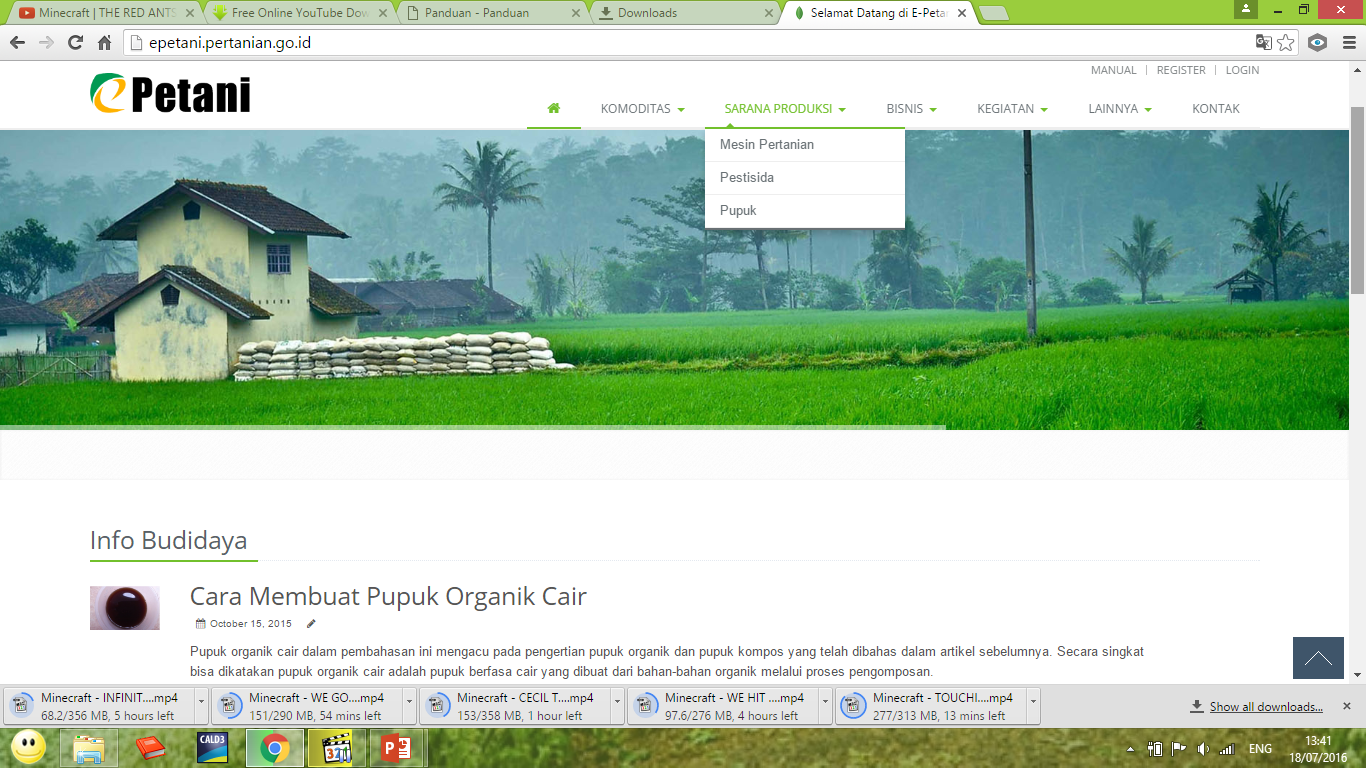 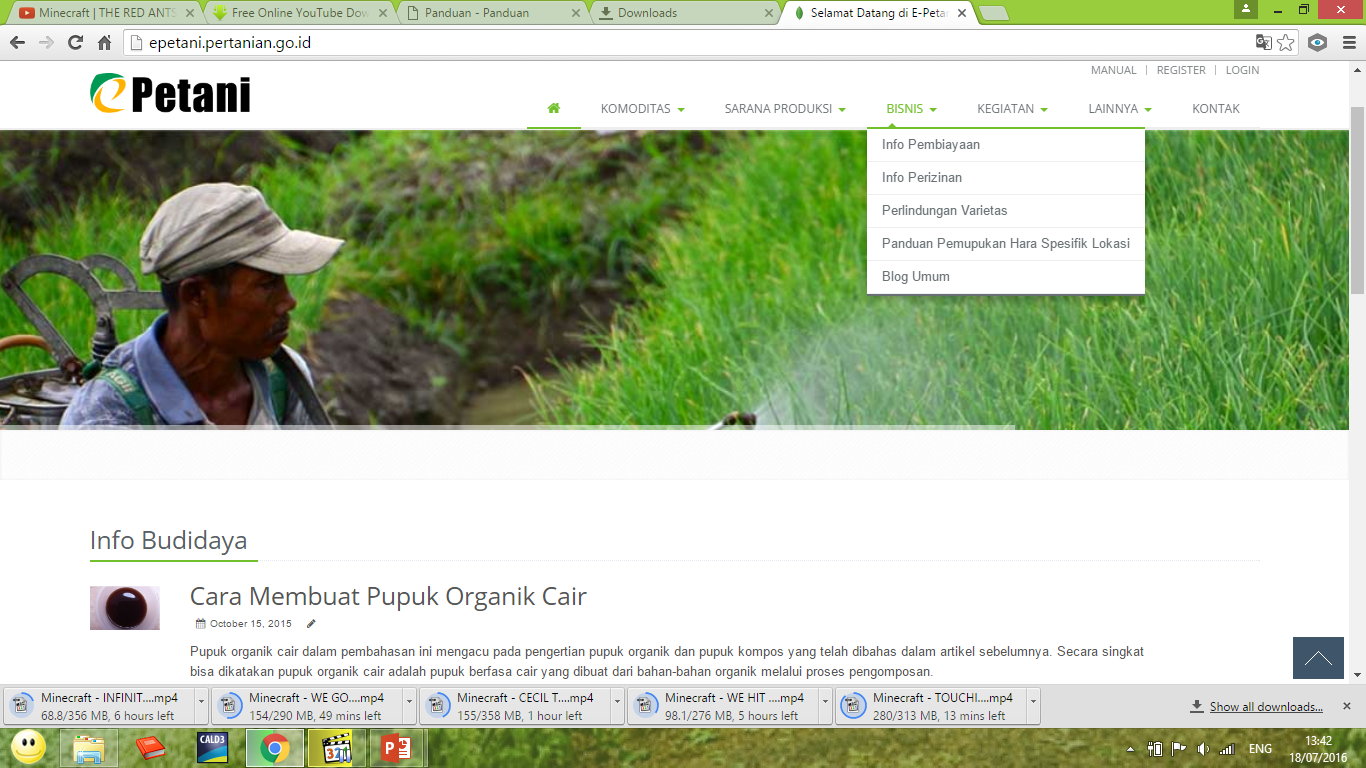 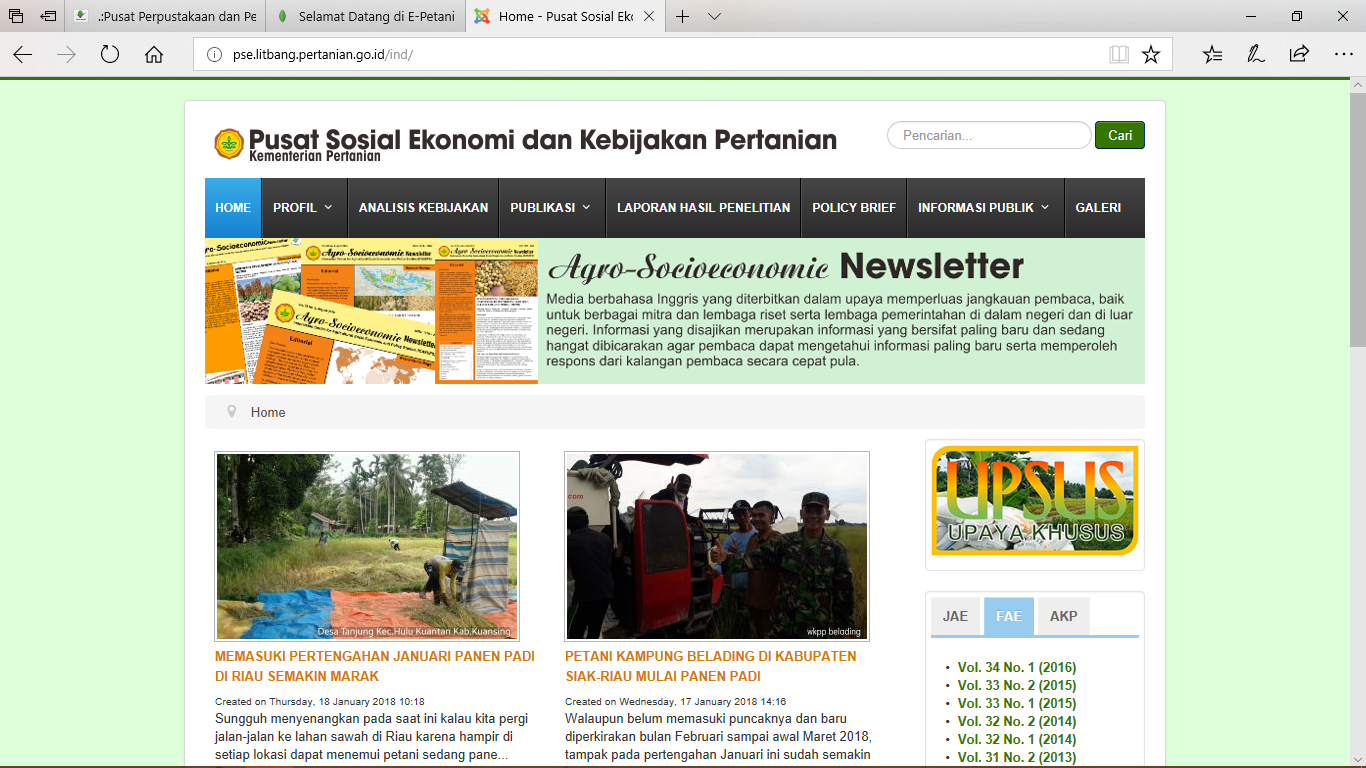 Lembaga PenunjangAgribisnis: Penelitian
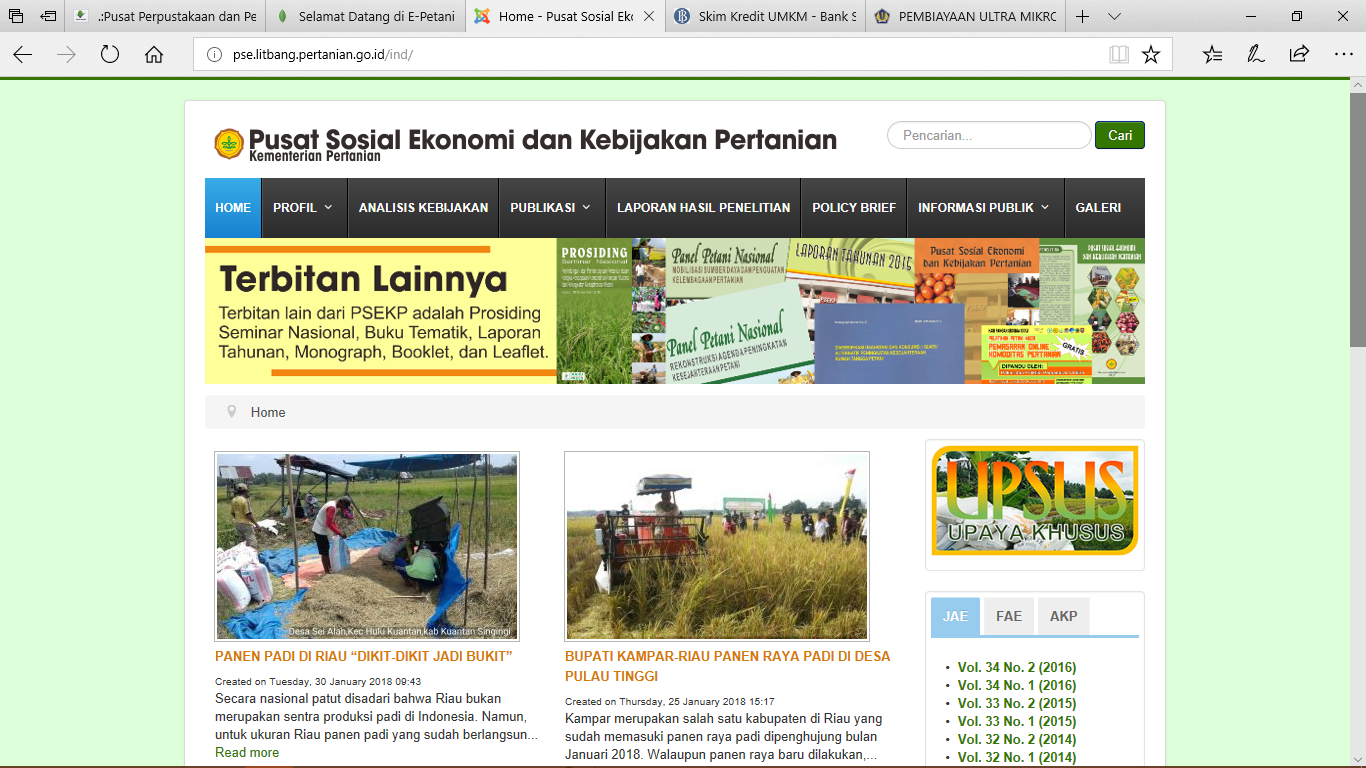 Lembaga PenunjangAgribisnis: Penelitian
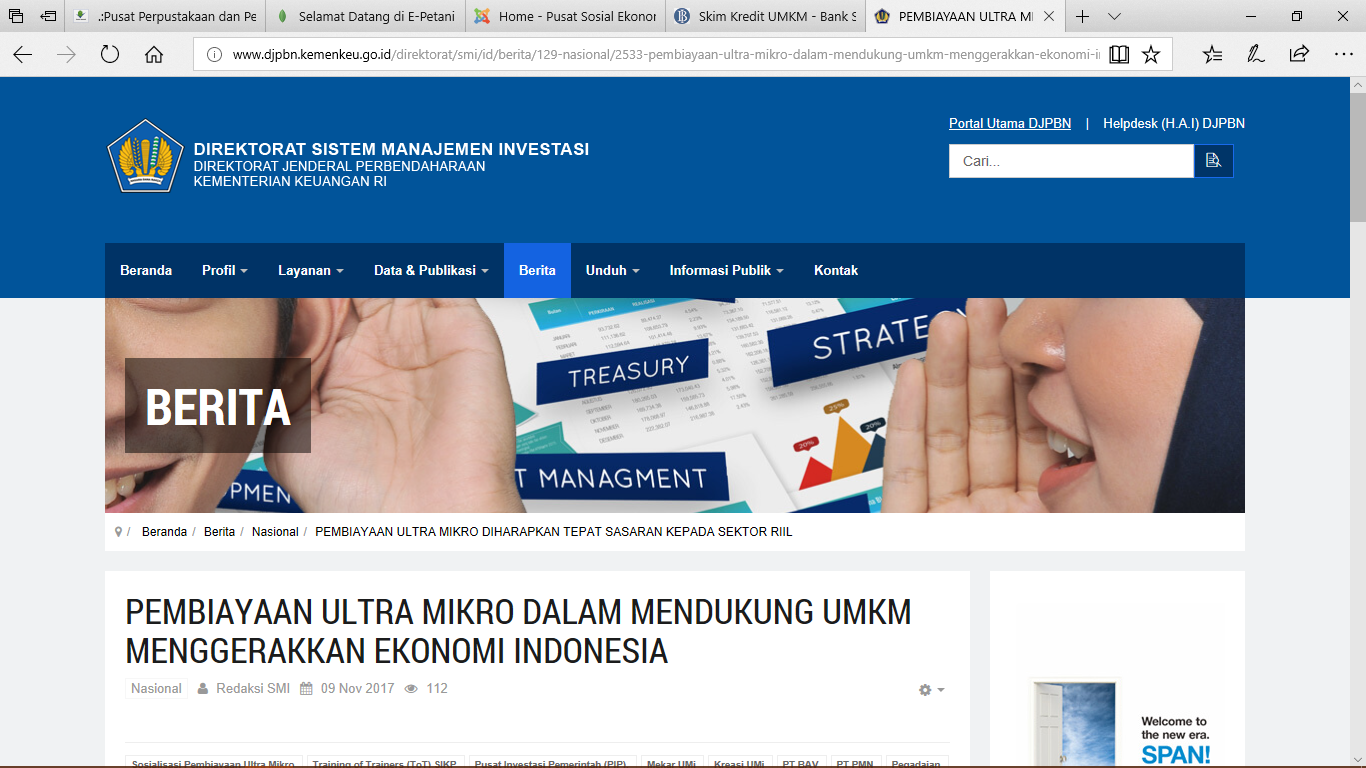 Lembaga PenunjangAgribisnis: Pembiayaan
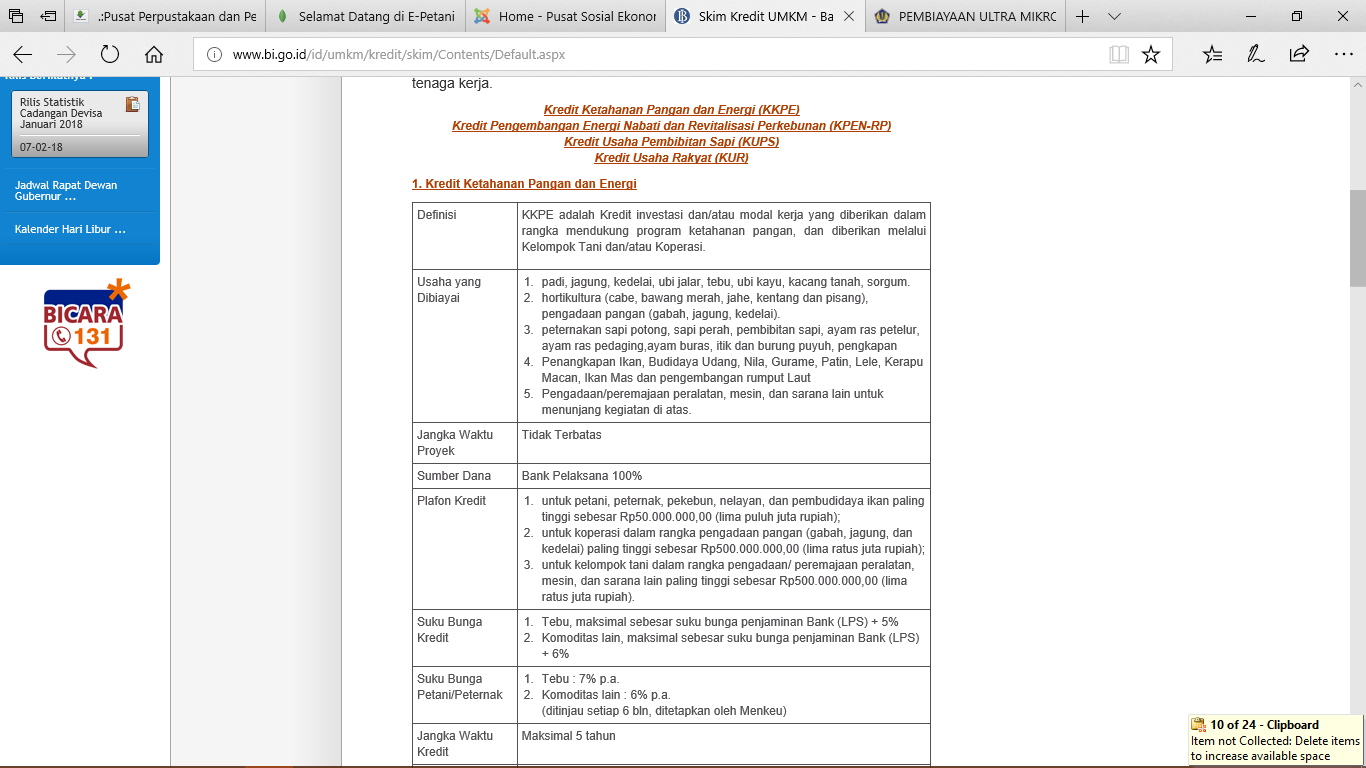 Lembaga PenunjangAgribisnis: Pembiayaan
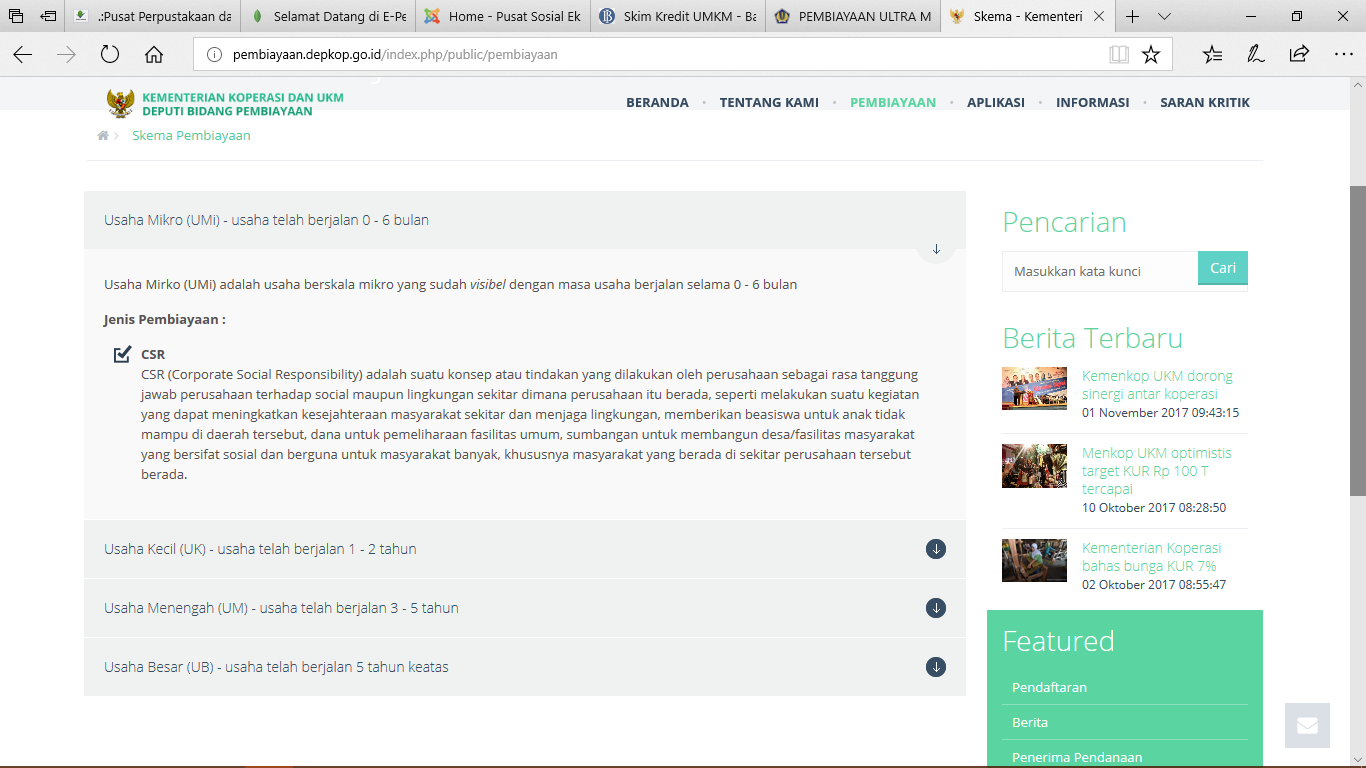 Lembaga PenunjangAgribisnis: Kelembagaan